Лекція 1
Поняття, сутність, мета, призначення та принципи адміністративно-примусової діяльності в Україні
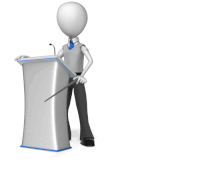 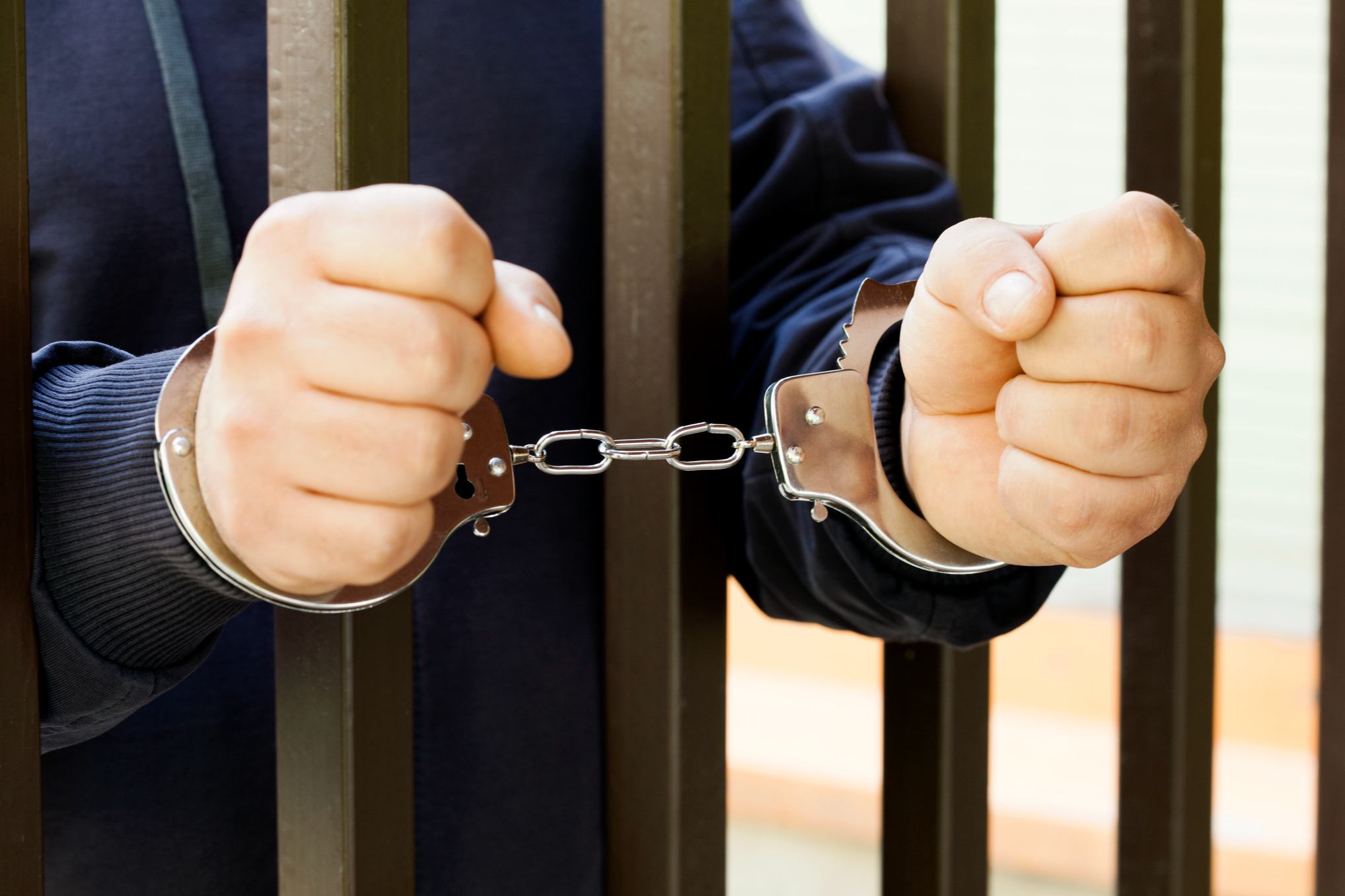 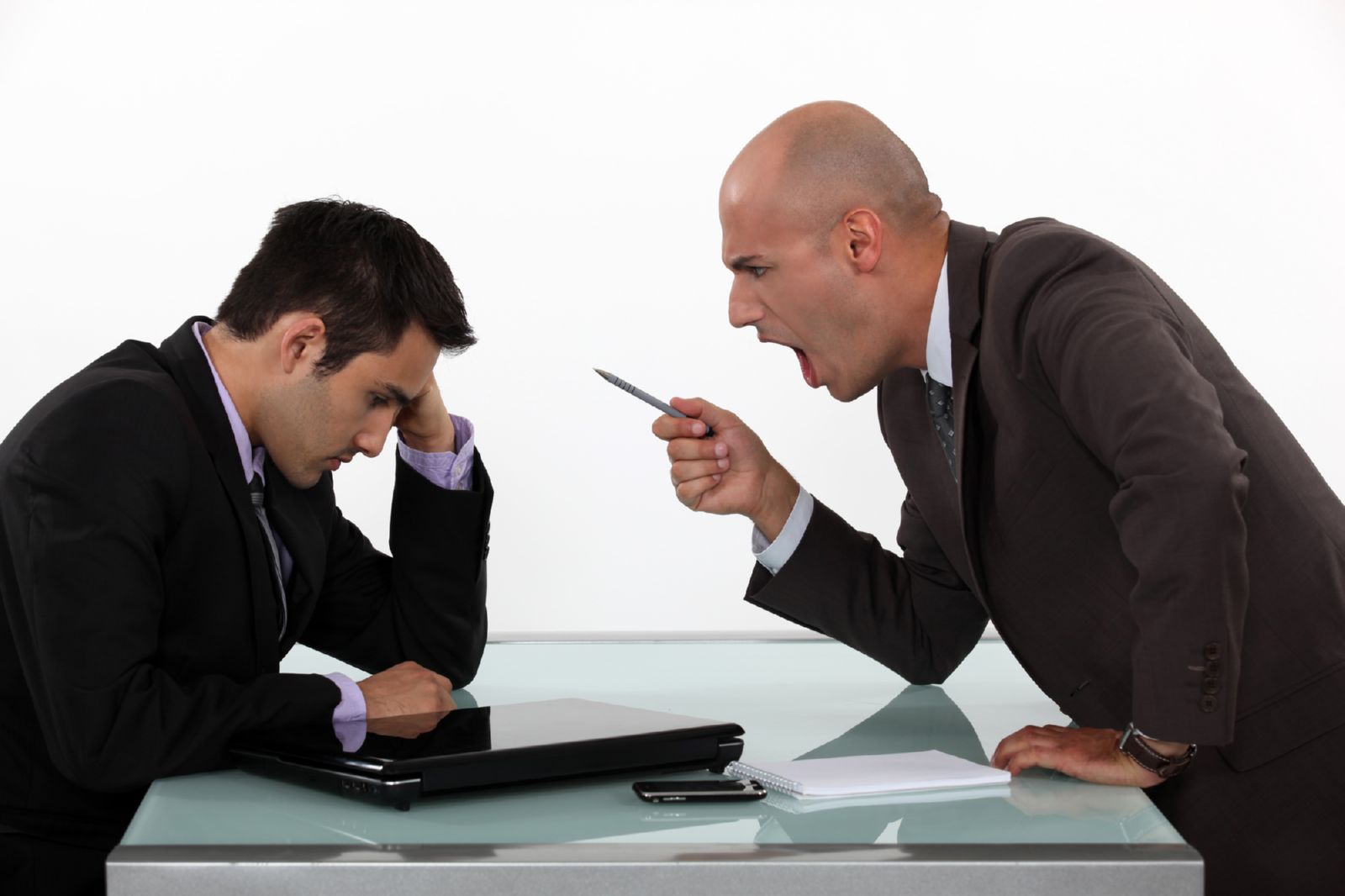 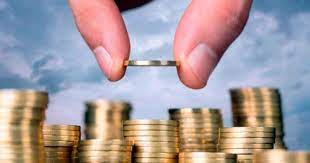 Адміністративний примус
Ознаки адміністративного примусу:
Зміст адміністративного примусу:
виконавчо-розпорядча, підзаконна, державно-владна діяльність з організації та здійснення адміністративно-правовими засобами охорони громадського порядку, забезпечення громадської безпеки, попередження й припинення злочинів та правопорушень
Адміністративна діяльність
Методи адміністративної діяльності
Адміністративно-примусова діяльність
Принципи адміністративно-примусової діяльності
Нормативно-правове забезпечення адміністративно-примусової діяльності
Групи заходів адміністративного примусу
Система органів публічного адміністрування, що здійснюють  адміністративно-примусову діяльність
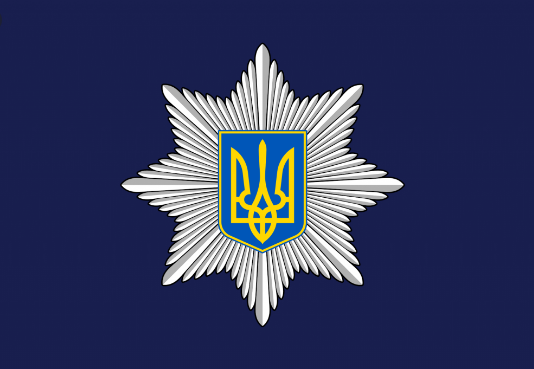 Правоохоронні органи
органи прокуратури, 
Національної поліції, 
служби безпеки, 
Військової служби правопорядку у Збройних Силах України, 
Національне антикорупційне бюро України, 
органи охорони державного кордону, 
Бюро економічної безпеки України, 
органи і установи виконання покарань, 
слідчі ізолятори, 
органи державного фінансового контролю, 
рибоохорони,
 державної лісової охорони, 
інші органи, які здійснюють правозастосовні або правоохоронні функції.
(Закон України від 23.12.1993 «Про державний захист працівників суду і правоохоронних органів»)